Lucy Strong: Getting to a Successful Launch In Spite of a Once-In-A-Lifetime Pandemic and Lessons Learned
Donya Douglas-Bradshaw
Matt Garrison
Devin Poland
Agenda
Lucy Spacecraft Introduction 
Project Management: Conquering Spacecraft Development in a COVID environment
Payload Systems Engineering: Development Lessons Learned
Mission Operations Management: Development and Phase E Lessons Learned
Development and Early Operations
Solar Array Anomaly
2
Lucy Spacecraft Introduction
Mission Description
Spacecraft Description
Lucy Partners
Lucy Trajectory and Science Targets
One Spacecraft, 9 Asteroids, 12 Years
Mission Description
PI-led Mission, Dr. Hal Levison
Category 2, Risk Class B, ~$1Bil LCC
11.6 yr mission
1 Main Belt Asteroid Rehearsal (2025)
5 Trojan Encounters (9 Asteroids) (2027-2033)
Science Objectives
Observations of surface geology, color/composition, interiors/bulk properties, and satellites/rings of Trojans
Diverse Trojan targets include C-, D-, and P- spectral asteroid types
Science Suite
L’Ralph – combined visible color imager and near infrared spectral mapper
L’TES – thermal emissions spectrometer
L’LORRI – high resolution panchromatic imager
TTCam – visible terminal tracking cameras for on-board guidance and control
Launch via NASA/KSC LSP
Launch Vehicle – ULA Atlas V 401
Launched: October 16, 2021 @ 5:34am EST
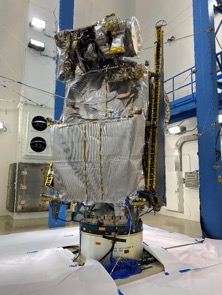 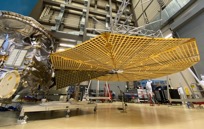 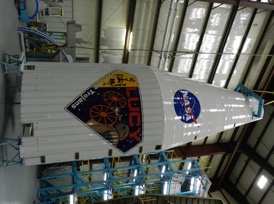 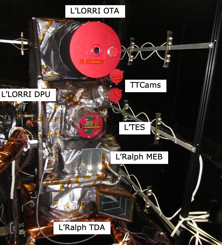 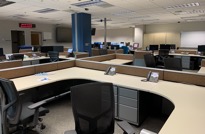 Lucy, like the human fossil for which it is named, will revolutionize the understanding of our origins by exploring the “fossils” of our solar system
Lucy Spacecraft
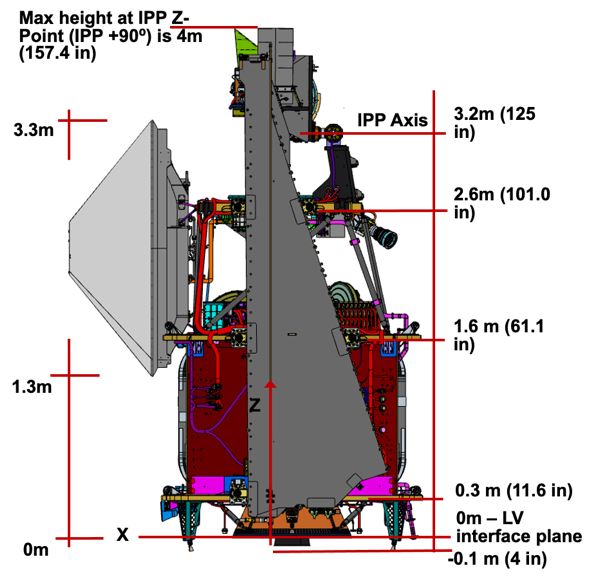 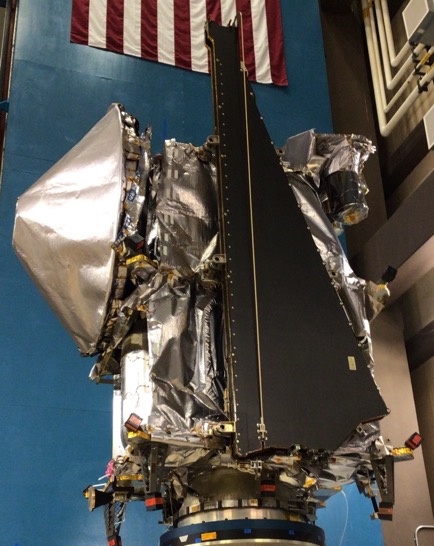 Mass: ~1500 kg
Power @ 5.7 AU: ~410 watts
Size of spacecraft:
Stowed it’s about the size of a standard car
With the solar arrays deployed it spans the height of a 4-story building
Lucy Partners
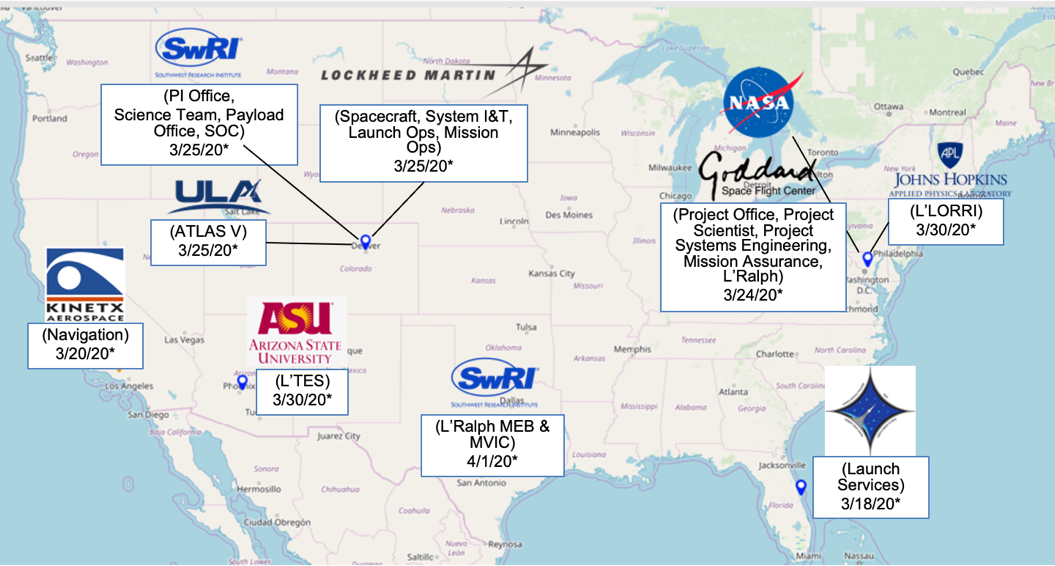 *Date when states issued stay-at-home orders or Centers transitioned to mandatory telework.
Orbit and Science Targets
7
Lucy Project Management
Project Milestones
COVID challenges and strategy
Project Management Take-aways
8
Lucy Met Every Milestone from Proposal Through its Critical Design Review
December 22, 2016: Selected on Discovery Program 2014 Announcement of Opportunity
June 14, 2017 – October 30, 2018: Preliminary Design and Technology Completion Phase
October 15 – 18, 2019: Successfully completed Mission Critical Design Review 
October 30, 2018: Agency Confirmation Review and authorization to proceed into Final Design and Fabrication
October 31, 2018: My first day on the job as the Deputy Project Manager
October 31, 2018: Started Phase C: Final Design and Fabrication
August 1, 2019: ~ 9 months after joining the project, I took over as the Project Manager when the incumbent retired
But then came COVID-19…
COVID-19: Things Moved Rapidly in March 2020
No one knew what the future held…
10
The Challenge
Context: By April 1st, every Lucy partner was operating under either a state issued stay-at-home order or mandatory telework. As a result, all hardware elements experienced some losses in efficiency/ productivity and/or schedule delays. In addition, there was anxiety around the lack of understanding of the coronavirus, and the potential impact to the team.

Challenge: Maintaining the health and safety of the team while delivering a spacecraft that met the science objectives within the cost and schedule constraints, with acceptable risks.
Eric Hoffer said that a “the leader has to be practical, and a realist yet must talk the language of the visionary and the idealist.”
11
The Strategy
First Things First: We established a Project wide COVID-19 protocols and response framework that was consistent with the Agency’s framework and CDC guidelines. 
Project aggressively spent reserves to mitigate COVID-19 impacts and meet the planetary launch window.
Augmented teleworking capabilities, including virtual inspections.
Provided funding to bring on an additional surge support.
Carried additional liens to buy back schedule.
Built instrument mass simulators.
Utilized a very proactive “what-if” approach to assess “risk exposure”, identify trade space, and to develop work around plans for a number of scenarios, e.g. work stoppage due to COVID, late hardware delivery, etc.
Scrubbed the instruments and spacecraft test programs for optimization and to identify areas where we could assume more risk to save schedule.
”Testing as you fly” and ”Flying as you test” were critical considerations
Established new delivery dates that included contingency, as well as, slack.
Implemented additional oversight with daily tag-ups and weekly schedule reviews.
FAST, FAST-ER, Peace and Love, Be Like a Pineapple
12
The Strategy (cont.)
In June 2020 the Project implemented the FAST (Feasible ATLO Shortened Timeline) Plan, which: 
Accommodated late delivery of key hardware, restored the critical path funded schedule margin, and maintained the ATLO start date and KSC ship date. 
Maximized team resiliency to COVID-19, through both segregation of personnel, and utilization of weekend and alternate shift work where feasible. 
Utilized tools such as ZOOM to enable off-site personnel to monitor integration activities as well as test telemetry “over the shoulder” of onsite personnel.
Part way through ATLO, the Project conducted a SWOT analysis to identify strengths, weaknesses, opportunities, and threats with the ATLO plan.
Project identified a total of twenty-three weaknesses/threats and twenty opportunities to mitigate schedule risks and further increase team resiliency for the remainder of ATLO and launch processing.
FAST, FAST-ER, Peace and Love, Be Like a Pineapple
13
The Strategy (cont.)
We could not lose site of the “human factor”. The Project’s success thus far, had hinged on the social/relationship equity built up over the years. So, the Project made a concerted effort to maintain the sense of team spirit including:
Virtual parties/gatherings, a team peer award program, “accomplishments of note”, established peer “buddies” for support, virtual bingo, social distanced gatherings, etc.
Project leadership traveling to work sites to show support to personnel required to work onsite.
Adding more frequent team wide meetings to facilitate communication.
It worked!
14
[Speaker Notes: At]
We Found Inspiration in a Number of Things, Including a Pineapple
Teamwork: The fruit of the pineapple plant is actually 200-plus flowers coming together to form a single fruit. 
Endurance and Perseverance: It can take up to three years for a pineapple fruit to grow ready for harvest. Like success, it doesn’t happen overnight. Time, patience, and hard work are all required to get results. 
Versatility: The pineapple is not a one trick pony. It can be used to make wine, tenderize meat, serve as a fancy cup for your fruity, poolside drink, or a very non-traditional jack-o-lantern. Lesson here: look beyond the obvious in your teammates, tools, and ideas.
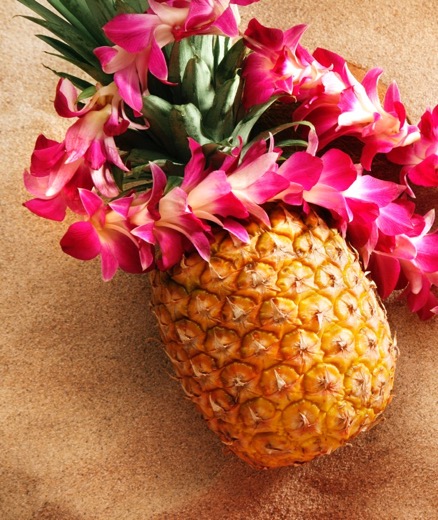 Common Vision, Common Goal
15
The Road to Launch: Begins and Ends With a Great Team!
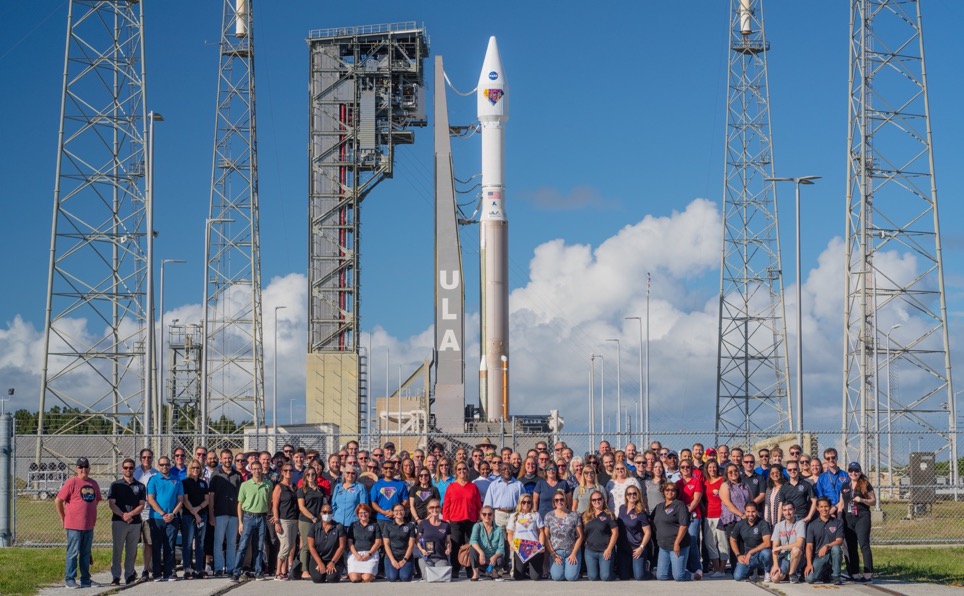 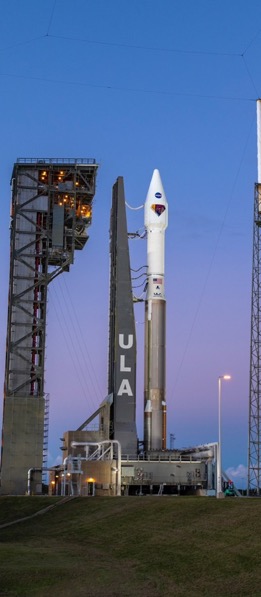 16
We Accomplished What We Set Out to Do
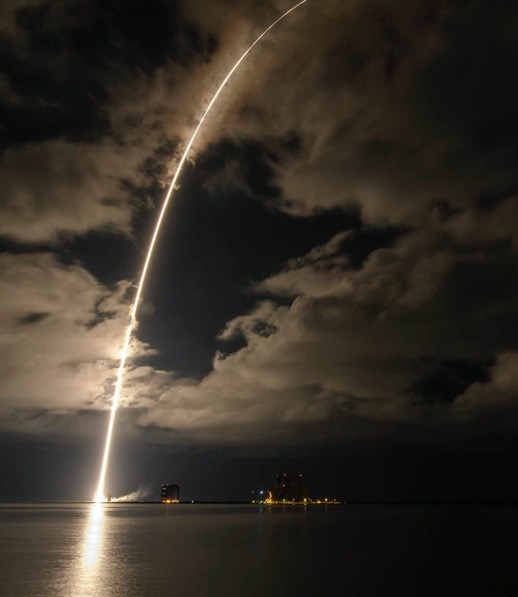 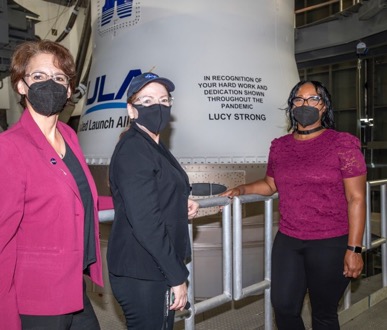 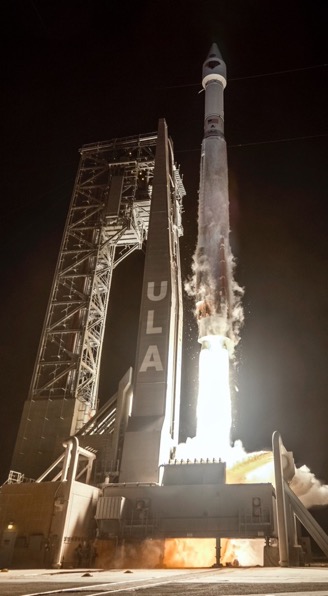 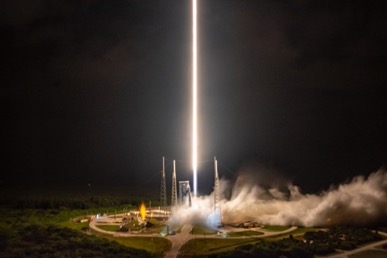 Lucy Launched on Day 1 Opportunity 1 of its 23 Day Planetary Launch Period on
16 October 2021 at 5:34 AM EDT/9:34 AM UTC!
17
Lucy Successfully Navigated COVID-19
GSFC adopted Agency COVID Framework and transitioned to mandatory telework for non-mission essential work. L’Ralph onsite work shuttered.
3/24/20
Operational Readiness Review/Flight Readiness Review
 8/20/21 – 8/12/21
L’Ralph AIRR
1/25/21
Key Decision Point-D (DPMC). $8.2Mil augmentation from HQ UFE.
8/25/20
L’Ralph onsite work resumed.
6/8/20
L’TES AIRR
12/16/20
Lucy System Integration Review
7/27/20 – 7/31/20
Roll Out to the Pad!
10/14/21
Key Decision Point-E (DPMC) 
9/21/21
S/C Modal Test Comp
3/13/21
S/C Acoustic Test Comp
3/20/21
S/C EMI/EMC Test Comp
4/30/21
Pre-Ship Review
7/20/21 – 7/21/21
Feb
2021
Mar
2020
Apr
2020
May
2020
Jun
2020
Jul
2020
Aug
2020
Sep
2020
Oct
2020
Nov
2020
Dec
2020
Jan
2021
Mar
2021
Apr
2021
Jul
2021
Aug
2021
Sep
2021
Oct
2021
Nov
2021
May
2021
Jun
2021
Lucy Launch!
10/16/21
Lucy baselined the FAST**.
6/28/20
Start of ATLO, Red & Blue Teams, and extended days (5x1).
8/10/20
Transition to 7x1 work week with Red/Blue & Orange/Green Teams
1/4/21
Lucy Pre-Environmental Review
2/16/21 – 2/18/21
S/C Sine Vibe Test Comp
4/12/21
S/C Tvac Test Comp
5/13/21 - 6/7/21
Launch Readiness Review
10/13/21
Safety and Mission Success Review 9/13/21
All Lucy partners under stay-at-home orders or mandatory telework. With the exception of L’Ralph, spacecraft and instrument hardware development continued with implementation of COVID-19 Protocols* and reduced (70%) efficiency.
4/1/20
L’LORRI ATLO Integration Readiness Review (AIRR)
10/29/20
S/C Shipped to Astrotech. Continuation of FAST Plan 
7/30/21
*COVID-19 Protocols: Expanded telework, restricted travel, virtual inspections, face coverings, limited onsite work, social distancing, more frequent cleaning, mandatory 14-day quarantine and isolation after exposure. Where feasible, intact, isolated work groups/teams.
**Feasible ATLO Shorted Timeline (FAST) – Project wide framework to mitigate COVID-19 impacts and accommodate late hardware delivery with blue/red teams and 5x1.5days/week. Transitioned to 7days/week at start of environments.
Lucy launched on time and under budget during a pandemic;  
compressing 9.5 months of work into 7 months, while keeping the team safe!
18
Main Takeaways
FAST/FAST-ER came at a price – we pushed hard for 10.5 months under very taxing circumstances. As time progressed, the team brittleness became apparent.
This would not have been sustainable under normal circumstances.

Lucy was successful in navigating COVID and launching on time for a number of reasons:
We balanced time, cost, and performance, with risk as the discriminator.
Risk management was continuous. We developed mitigation strategies with offramps.
Schedule was king. Every decision took into account the potential schedule impact. 
We had healthy cost reserves, which were used to buy surge support and time.
We were single-minded in our vision, to get to launch and have a successful mission – decisions were made collectively (meaning all trade space was put on the table).
19
Main Takeaways (cont.)
The PI and PM established a familial, inclusive, teaming/partnering culture from the beginning of the project. One badge.
We maintained a people first, mission always mindset. 
We looked beyond the obvious in each other, our tools/assets, and ideas.
We worked hard and played harder - together. 
We held each other accountable.
We embodied the characteristics of family…openness, grace, appreciation, interest in each other and our lives. We took care of each other. We stepped in to help each other, filling in the gaps as needed.
It was important for the leadership team (PI, PM, DPMs, Project Scientist) to show that we were in the arena too
We demonstrated that we were indeed, Lucy Strong!
20
Payload Lessons Learned
L’Ralph instrument team held periodic lessons-learned discussions. 
Also held payload-level lessons learned discussion after launch including instruments, payload systems, and SC payload accommodations SEs
I’ve got a long list of these available off-line if anybody wants them.
L’Ralph
ISE
PSE
Inst. Accom.
21
Payload Lessons Learned: ISE Approach
CSR teams are often focused on showing feasibility and may not result in a self-consistent design (it is Phase A after all). Detailed mass scrub of the instrument MELs found significant under-accounting coming out of the CSR. Soon after award the engineering team should do a detailed scrub to verify that their starting point is an accurate and self-consistent design. The proposed concept cannot be treated as gospel. 
L’Ralph instrument team held an internal process improvement talk after each major milestone including an option for anonymous submissions. The lead SE job is often in service of the team; tailor your communications, meetings, and processes to their needs.
22
Payload Lessons Learned: FPGAs and FSW
We had minor schedule delays in the FPGA review process because we were not proactive enough lining up a reviewer. The review identified and helped fix a few issues in the flight code. Work with 560 early on to identify FPGA reviewers and include them in your schedule alongside other tabletops. 
LRalph had an experienced instrument operator who joined the team around flight electronics build. Early on they identified changes to the electronics and FSW that would have streamlined testing and operations but it was too late to act on most of those. Identify who your test leads are in time for them to influence requirements and early designs. 
Instrument FSW was developed by a subcontractor at level 5 but formal project SW approval didn’t happen until level 2. At that point it had been reviewed and processed through 4 different CM systems. Try to avoid a structure like that, but if you can’t make sure that the project SW lead is a required reviewer at the lowest level too.
23
Payload Lessons Learned: FSW Interfaces w/ SC
There were multiple FSW interface issues not discovered until the instrument was delivered to the spacecraft. Instrument testing used instrument-provided EGSE that was designed to mirror the interface in the SC ICD. If the SC is not providing interface EGSE at least make sure that the SC electrical and software teams review the instrument-provided interface EGSE. 
Timing interactions between instrument data playbacks and SC processing of that data took way longer than anybody expected. This drove a last-minute rework of the encounter ConOps and some key ground tests. Make sure requirements and ConOps documents capture any critical timing. When processes are split across an interface make sure the details are explained in the ICD.
24
Payload Lessons Learned: Fatigue Failure
L’Ralph failed to identify a fatigue sensitivity on a thermal isolator design which resulted in two consecutive vibration failures of ETUs. Before PDR make sure to review your designs for fatigue-sensitive components or ConOps that could lead to fatigue like Dragonfly’s multi-hour sine vibration environment. 
Solution to the fatigue issue was to increase thickness of the thermal isolators. This resulted in more heat leak into the cryo zone but allowed the isolators to survive launch. When competing requirements constrain a design make sure to assess margins and risk against those constraints.
25
Payload Lessons Learned: Delivering Flight Systems in a Pandemic
When I asked for lessons learned about how to deliver a flight instrument during a pandemic, the LORRI ISE’s response summed it up well: “Don’t.” 
BUT there were some lessons that would apply to any cost- or schedule-constrained build:
Look through your I&T schedule to identify every major activity (how long is major depends on your build and your sensitivity)
Identify whether each activity is required to have a minimally-viable flight system (aligning optics) or whether it’s risk reduction (verifying alignment hasn’t changed after some environment). Note that most verification activities probably fall into the second bucket. 
Use the risk management process to identify and prioritize scope reductions in those risk reduction activities. Be prepared for some hard discussions with the team and external stakeholders. 
Circle back through this process regularly as I&T progresses
26
Mission Operations
Ground System and Operations Development 
Launch and Early Orbit Preparation and Strategy
Solar Array Anomaly
27
Ground System Readiness
Early Planning and Communication
Creating and communicating an integrated ground system development schedule allowed the teams to integrate fairly seamslessly
Interleaving activities so that everyone knows dependencies
Dry runs can be the official run for record if you plan correctly cutting down on overall workload
Early planning allowed us to identify remote access capabilities and requirements for execution of GRTs, ORTs etc. in a COVID environment
28
Implemented Lessons Learned
From FOR/ORR: Thank you Mark Woodard
29
Mission Operations
Overall Operations Integration
Include all mission elements early on in the development process made a big difference between Lucy and ORX readiness
Starting block development, even if those versions are placeholders or it is known that they will need updates. Having that foothold was as important for readiness as it was for moral
Bringing MOM on almost a year prior to launch allowed for smoother integration, long term L&EO planning
All L+30 products were on the shelf prior to launch, were developed at an ‘easier’ pace. Planning for sequence development began 9 months prior to launch with regular meetings etc. 

Simulator capabilities and requirements
It would have been helpful to explicitly define requirements and capabilities of simulators
Definition of these requirements and capabilities would lead to less confusion and would have had their own schedule and plan to go along with them
Lucy still has outstanding simulator related requirements that have to be verified 

Personnel and staffing
Should plan to retain certain development engineers, particularly simulator design engineers, for some time into phase E (potentially as late as after some early checkouts) in order to work out issues with simulators based on what was discovered in flight
Subsystems and systems engineers supporting ATLO/I&T transitioned to operations maintaining continuity
Planning for post launch personnel fatigue and allowing down time as you can
People are going to be exhausted leading up to and following a launch campaign. Prior to launch define and communicate an integrated staffing plan for mission elements for the first several weeks so that people can take time off to recharge
Phase E cost discussions
Plan to have several cost summits for phase E especially if there may need to be cost considerations
Discuss potential cost trades for phase E contracts early on so that you know what the trade space needs to be when finalizing phase E contracts
Initial Phase E cost estimates at cost summits had some unfortunate assumptions which would have benefited from additional detailed reviews of cost plans
A number of cost trades were discussed during the finalization of contracts which would have benefited from additional time for discussion
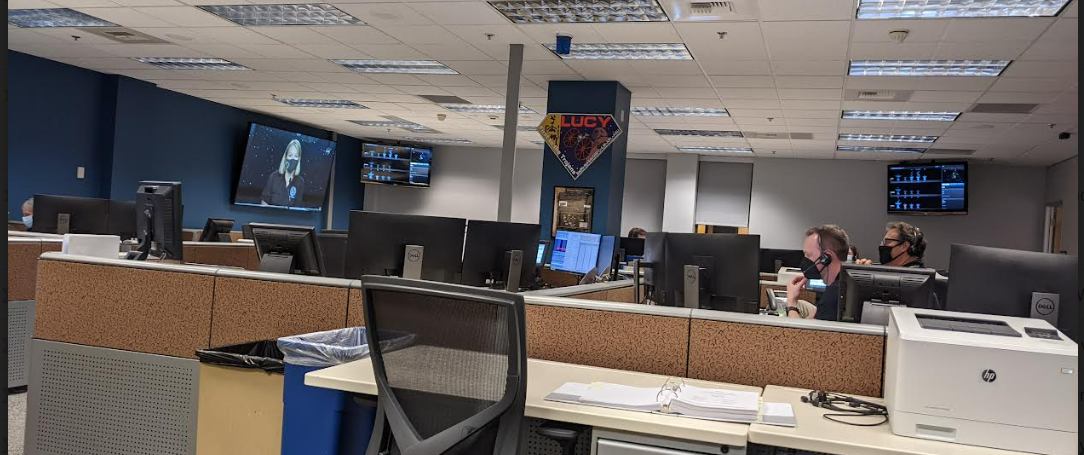 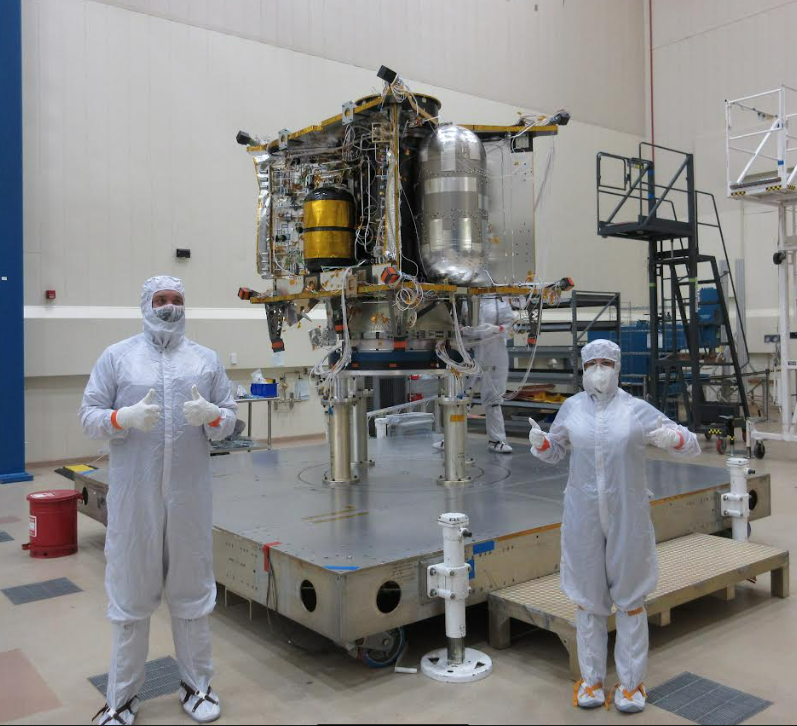 30
Solar Array Anomaly
Lucy launched out of CCSFS on October 16, 2021 at 5:34 am (EST).
The spacecraft separated from the launch vehicle approximately 58 minutes after launch.
Shortly after separation both solar arrays were commanded to deploy.
The -Y Solar Array (SAMY) unfurled and latched nominally.
However, the +Y Solar Array (SAPY) did not fully unfurl, nor latch.
Subsequent analysis shows the array was at ~330°.
It is producing > 90% of expected power.
Spacecraft is fully functional besides this 
We performed a series of re-deployment attempts
Have gotten the array to 352 - 355°.
13”-20” of lanyard remaining until latch.
Saw increased tensioning of array 
         increase the likelihood that we will be able to fly the mission unlatched.
Paused because of Lucy’s location in the Solar System.
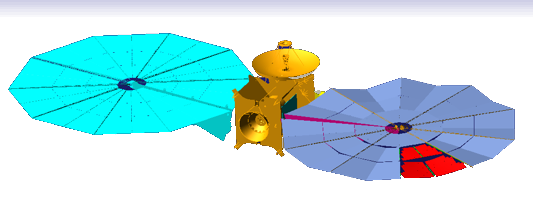 31
Motor Current as a Diagnostic
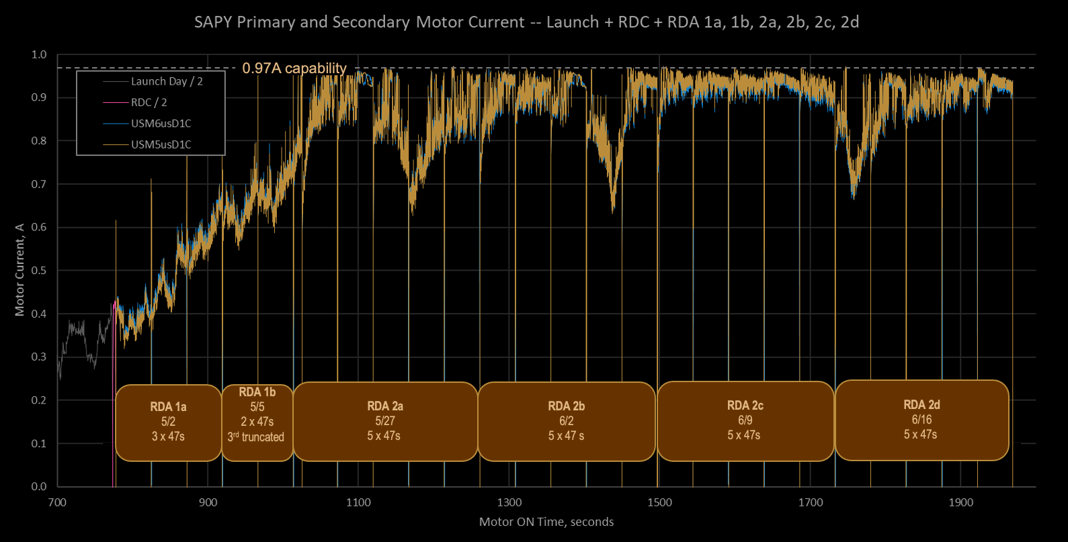 Low current dips are most productive
3.8″
1.5″
= 72.4″
6.4″
5.7″
42.9″
12.1″
32
Lanyard Take-up Estimation: Conservation of Mom
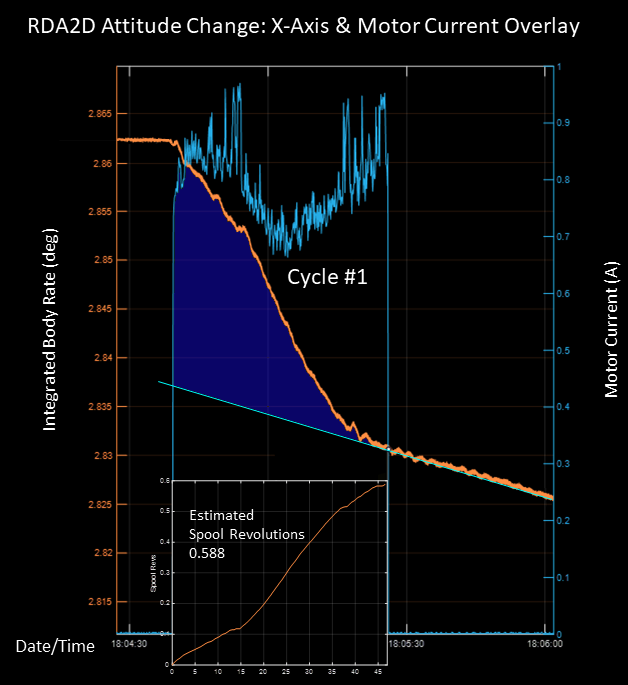 Integrating high rate IMU data allows for lanyard take up estimation.
 Makes use of the conservation of angular momentum.
Area shows the retraction of the array
Slope is residual drift rate from ACS transition to RWA track hold
33
SA Anomaly Lessons Learned (Ops)
Jessica and Mike have detailed SE development LLs, focus is on operations.
Deployment telemetry
No direct measurement mechanism to discern how far the array had been deployed. 
It would be very helpful to have something that spoke to the state of deployment in telemetry at a data rate that allows for better understanding of the system
Take a breath, don’t act immediately
What is the real impact of taking a beat? 
During the initial discovery of this anomaly we had put forth a plan to start doing what would be RDAs within the first couple of weeks. Cooler heads must prevail. 
It was important to execute an extensive ground test campaign and make sure that our flight experience was enveloped by our ground test experience. 
Developing L&EO products early allowed us to focus on the anomaly instead of having to work nominal product development in the high-stress environment
Openness of communication during anomaly meetings
Everyone’s opinion and perspective is of high value 
‘Badge-less’ environment was very important. Make sure that you hear everyone’s perspective, even though it may make for long meetings and discussions
34
First RDA Execution May 2022!
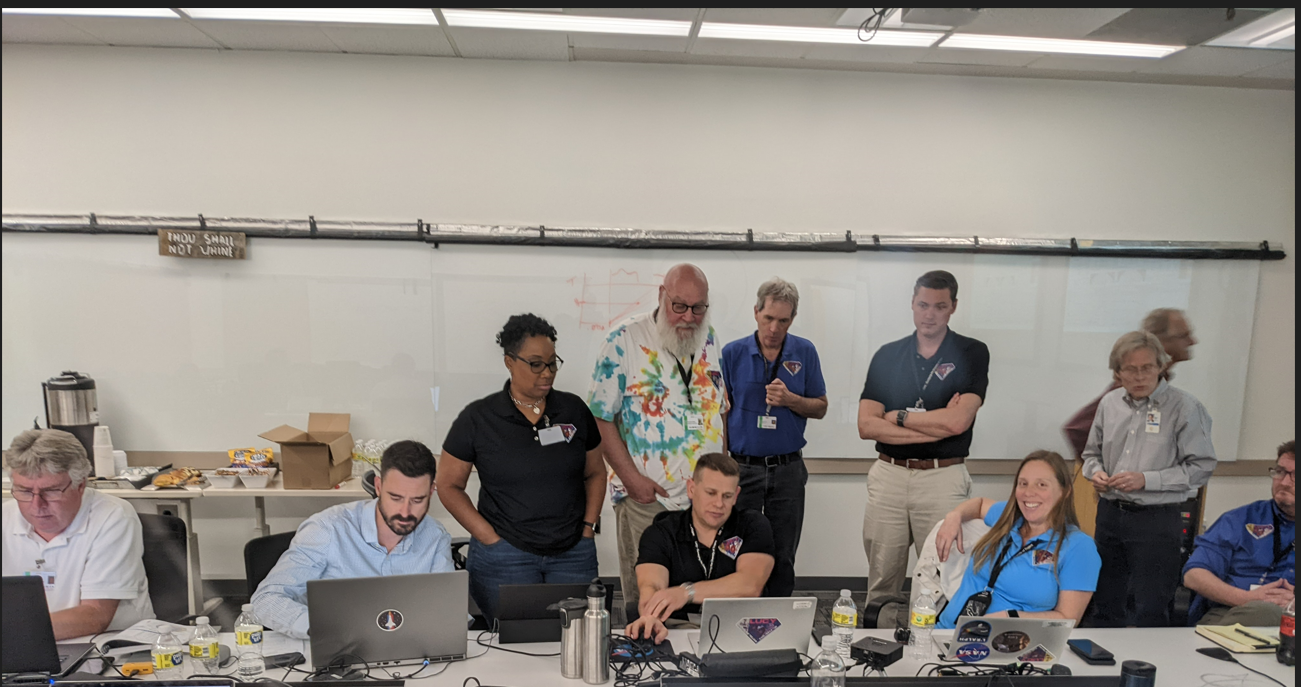 Once a team, Always a team!
35